Enhancing Faculty Professional Development through Communities of Practice
Kristen H. Perry, Ph.D.
Professor & Chair
Curriculum & Instruction – College of Education
Edit footer to add department / title name
1/8/2024
1
A Bit about Me…
Background in Educational Psychology
Research & teaching focus on learning and development
Experience in providing professional development (PD)
Project PLACE
Project ExCEL
Administrative experience
5 years as Director of Graduate Studies
3 years as Department Chair
UK Faculty Development Participation
Chairs Academy 1 & 2
Women’s Executive Leadership Development (WELD) program
5-year PD grants funded by U.S. Department of Education’s Office of English Language Acquisition
Edit footer to add department / title name
1/8/2024
2
Framing This Vision
1/8/2024
3
Edit footer to add department / title name
Framing the Work: Communities of Practice (COP)
“Communities of Practice are groups of people who share a concern or a passion for something they do and learn how to do it better as they interact regularly.”
	--Wenger-Trayner & Wenger-Trayner, 2015
Wenger-Trayner, E., & Wenger-Trayner, B. (2015). Introduction to Communities of Practice: A brief overview of the concept and its uses. https://www.wenger-trayner.com/introduction-to-communities-of-practice/
1/8/2024
4
Framing the Work: Communities of Practice (COP)
“Communities of Practice are groups of people who share a concern or a passion for something they do and learn how to do it better as they interact regularly.”
	--Wenger-Trayner & Wenger-Trayner, 2015
Wenger-Trayner, E., & Wenger-Trayner, B. (2015). Introduction to Communities of Practice: A brief overview of the concept and its uses. https://www.wenger-trayner.com/introduction-to-communities-of-practice/
1/8/2024
5
Framing the Work: Communities of Practice (COP)
“Communities of Practice are groups of people who share a concern or a passion for something they do and learn how to do it better as they interact regularly.”
	--Wenger-Trayner & Wenger-Trayner, 2015
Wenger-Trayner, E., & Wenger-Trayner, B. (2015). Introduction to Communities of Practice: A brief overview of the concept and its uses. https://www.wenger-trayner.com/introduction-to-communities-of-practice/
1/8/2024
6
What Do Communities of Practice Do?
Adapted from Wenger-Trayner & Wenger-Trayner (2015)
Edit footer to add department / title name
1/8/2024
7
Framing the Work: Transformative Learning
Mezirow, J. (2008). An overview on transformative learning. Lifelong learning, 40-54
1/8/2024
8
Framing the Work: Transformative Learning
Mezirow, J. (2008). An overview on transformative learning. Lifelong learning, 40-54
1/8/2024
9
So what?
Together, the theories of Communities of Practice and Transformative Learning imply that effective professional development
Is inherently social and relational
Is dialogic and interactive
Addresses real-world needs identified through practice
Is dynamic and adaptive to changing contexts
Views individuals/community members simultaneously as learners and resources
Is as much about identity, self-efficacy, experimentation, and reflection as it is about information, knowledge, and skills
Edit footer to add department / title name
1/8/2024
10
What Might This Look Like?
Edit footer to add department / title name
1/8/2024
11
What Might This Look Like?
Edit footer to add department / title name
1/8/2024
12
What Might This Look Like?
Edit footer to add department / title name
1/8/2024
13
What Might This Look Like?
Edit footer to add department / title name
1/8/2024
14
What Might This Look Like?
Edit footer to add department / title name
1/8/2024
15
Goal And Guiding Questions
1/8/2024
16
Edit footer to add department / title name
Goal for Faculty Professional Development at UK
Edit footer to add department / title name
1/8/2024
17
Goal for Faculty Professional Development at UK
Edit footer to add department / title name
1/8/2024
18
Goal for Faculty Professional Development at UK
Edit footer to add department / title name
1/8/2024
19
Goal for Faculty Professional Development at UK
Edit footer to add department / title name
1/8/2024
20
Guiding Questions
Edit footer to add department / title name
1/8/2024
21
Guiding Questions
Edit footer to add department / title name
1/8/2024
22
Guiding Questions
Edit footer to add department / title name
1/8/2024
23
Current Professional Development at UK
Faculty-only
1/8/2024
24
Current Professional Development at UK
Admin/Leadership focus
Faculty-only
1/8/2024
25
Current Professional Development at UK
Admin/Leadership focus
Application-only
Faculty-only
1/8/2024
26
OUR Current PD Offerings Are:
Edit footer to add department / title name
1/8/2024
27
OUR Current PD Offerings Are:
Edit footer to add department / title name
1/8/2024
28
OUR Current PD Offerings Are:
Edit footer to add department / title name
1/8/2024
29
OUR Current PD Offerings Are:
Edit footer to add department / title name
1/8/2024
30
Looking forward
1/8/2024
31
Edit footer to add department / title name
Inviting New Constituents into the Community & Adding New Domains to Programming
Edit footer to add department / title name
1/8/2024
32
[Speaker Notes: Examples for each]
Inviting New Constituents into the Community & Adding New Domains to Programming
Edit footer to add department / title name
1/8/2024
33
[Speaker Notes: Examples for each]
Inviting New Constituents into the Community & Adding New Domains to Programming
Edit footer to add department / title name
1/8/2024
34
[Speaker Notes: Examples for each]
Inviting New Constituents into the Community & Adding New Domains to Programming
Edit footer to add department / title name
1/8/2024
35
[Speaker Notes: Examples for each]
Inviting New Constituents into the Community & Adding New Domains to Programming
Edit footer to add department / title name
1/8/2024
36
[Speaker Notes: Examples for each]
Inviting New Constituents into the Community & Adding New Domains to Programming
Edit footer to add department / title name
1/8/2024
37
[Speaker Notes: Examples for each]
Inviting New Constituents into the Community & Adding New Domains to Programming
Edit footer to add department / title name
1/8/2024
38
[Speaker Notes: Examples for each]
Inviting New Constituents into the Community & Adding New Domains to Programming
Edit footer to add department / title name
1/8/2024
39
[Speaker Notes: Examples for each]
Creating communities of practice
Edit footer to add department / title name
1/8/2024
40
Creating communities of practice
Edit footer to add department / title name
1/8/2024
41
Creating communities of practice
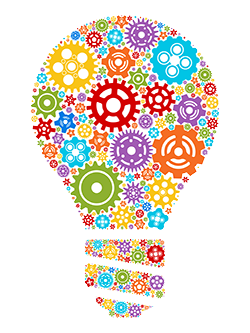 This Photo by Unknown Author is licensed under CC BY-NC
Edit footer to add department / title name
1/8/2024
42
Creating communities of practice
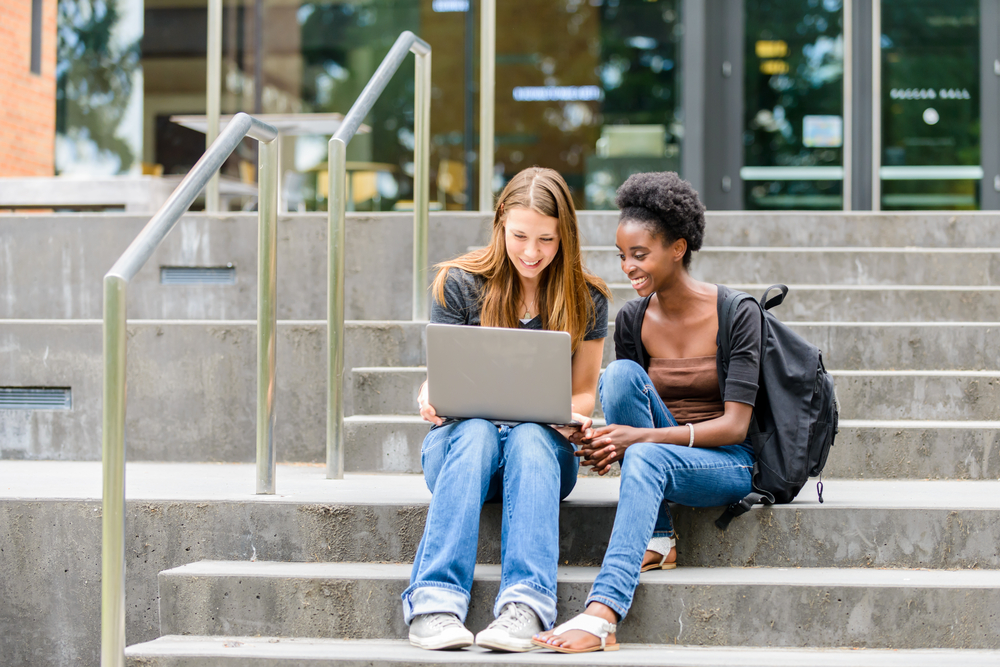 This Photo by Unknown Author is licensed under CC BY-ND
Edit footer to add department / title name
1/8/2024
43
Creating communities of practice
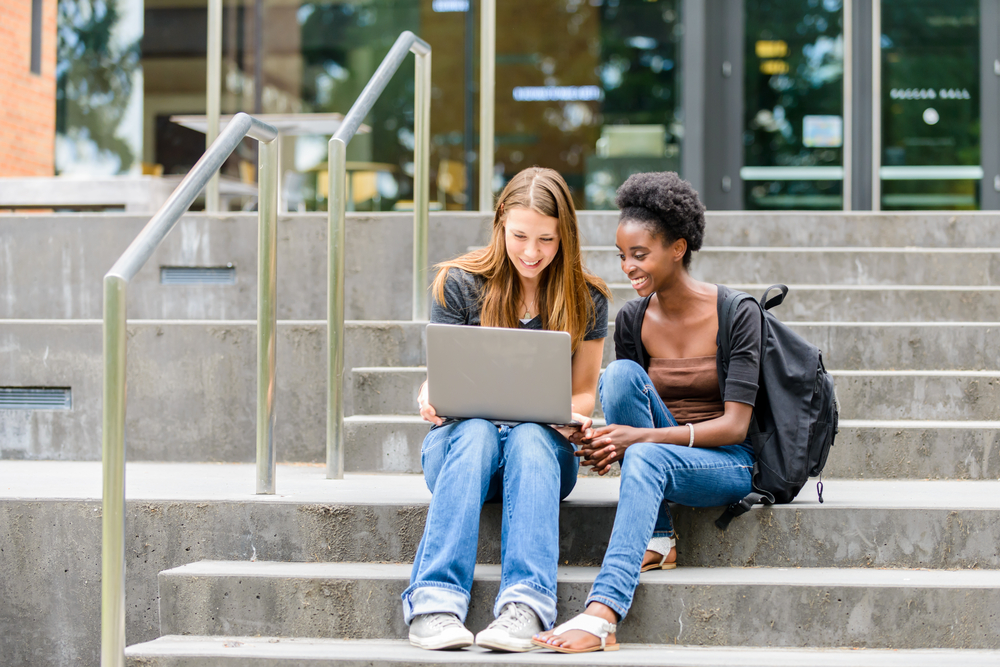 This Photo by Unknown Author is licensed under CC BY-ND
Edit footer to add department / title name
1/8/2024
44
Creating communities of practice
Edit footer to add department / title name
1/8/2024
45
How does this vision connect to UK’s bigger picture?
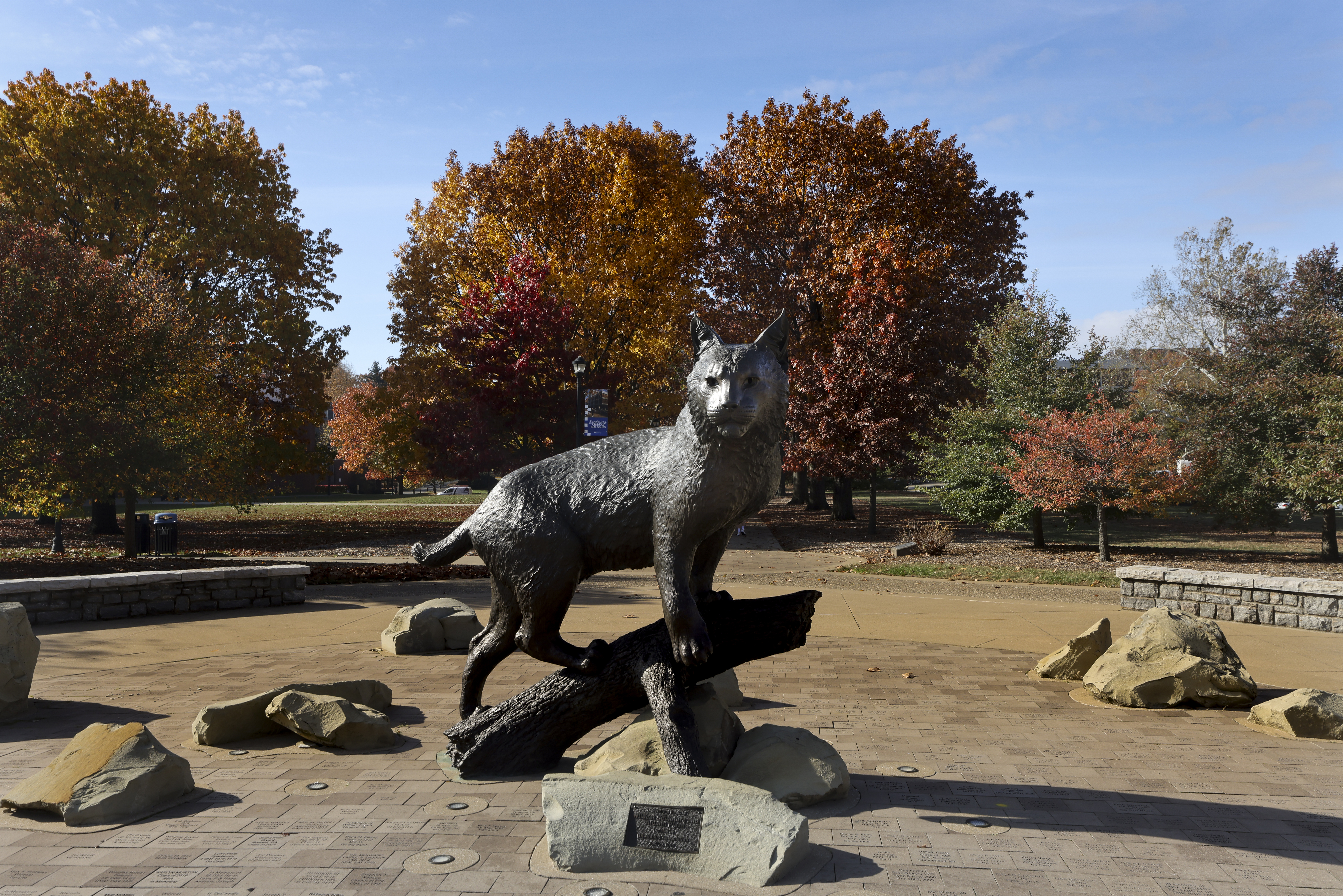 The University of Kentucky is both:
The state’s flagship university
A land-grant institution with the mission to serve the needs of the Commonwealth of Kentucky
Our current strategic plan involves:
Putting students first
Taking care of our people
Inspiring ingenuity
Ensuring greater trust, transparency, and accountability
Bringing together many people, one community
Edit footer to add department / title name
1/8/2024
46
Next steps: 2024 and beyond
1/8/2024
47
Edit footer to add department / title name
Short-term plan:New Constituents, New Topics
Edit footer to add department / title name
1/8/2024
48
Short-term plan:New Constituents, New Topics
Edit footer to add department / title name
1/8/2024
49
Short-term plan:New Constituents, New Topics
Edit footer to add department / title name
1/8/2024
50
Short-term plan:New Constituents, New Topics
Edit footer to add department / title name
1/8/2024
51
Medium-term plan:Expand & Formalize Programs
Edit footer to add department / title name
1/8/2024
52
Medium-term plan:Expand & Formalize Programs
Edit footer to add department / title name
1/8/2024
53
Medium-term plan:Expand & Formalize Programs
Edit footer to add department / title name
1/8/2024
54
Medium-term plan:Expand & Formalize Programs
Edit footer to add department / title name
1/8/2024
55
Long-term Plan:Establish UK As a Leader In Professional Development
Edit footer to add department / title name
1/8/2024
56
Long-term Plan:Establish UK As a Leader In Professional Development
Edit footer to add department / title name
1/8/2024
57
Long-term Plan:Establish UK As a Leader In Professional Development
Edit footer to add department / title name
1/8/2024
58
Long-term Plan:Establish UK As a Leader In Professional Development
Edit footer to add department / title name
1/8/2024
59
How can we make UK a leader in professional development?
Edit footer to add department / title name
1/8/2024
60
How can we make UK a leader in professional development?
Edit footer to add department / title name
1/8/2024
61
How can we make UK a leader in professional development?
Edit footer to add department / title name
1/8/2024
62
How can we make UK a leader in professional development?
Edit footer to add department / title name
1/8/2024
63
Thank you! Questions?
Edit footer to add department / title name
1/8/2024
64